WELCOME TO BOOT CAMP
THESE SLIDES WILL SERVE AS YOUR DRILL INSTRUCTOR.
RUN WHEN IT SAYS TO RUN. 
EXERCISE WHEN IT SAYS TO EXERCISE.
THEN RUN AGAIN.
THEN EXERCISE AGAIN.
YOU GET THE POINT.
NO EXCUSES.
GO HARD OR GO HOME!
RUN!
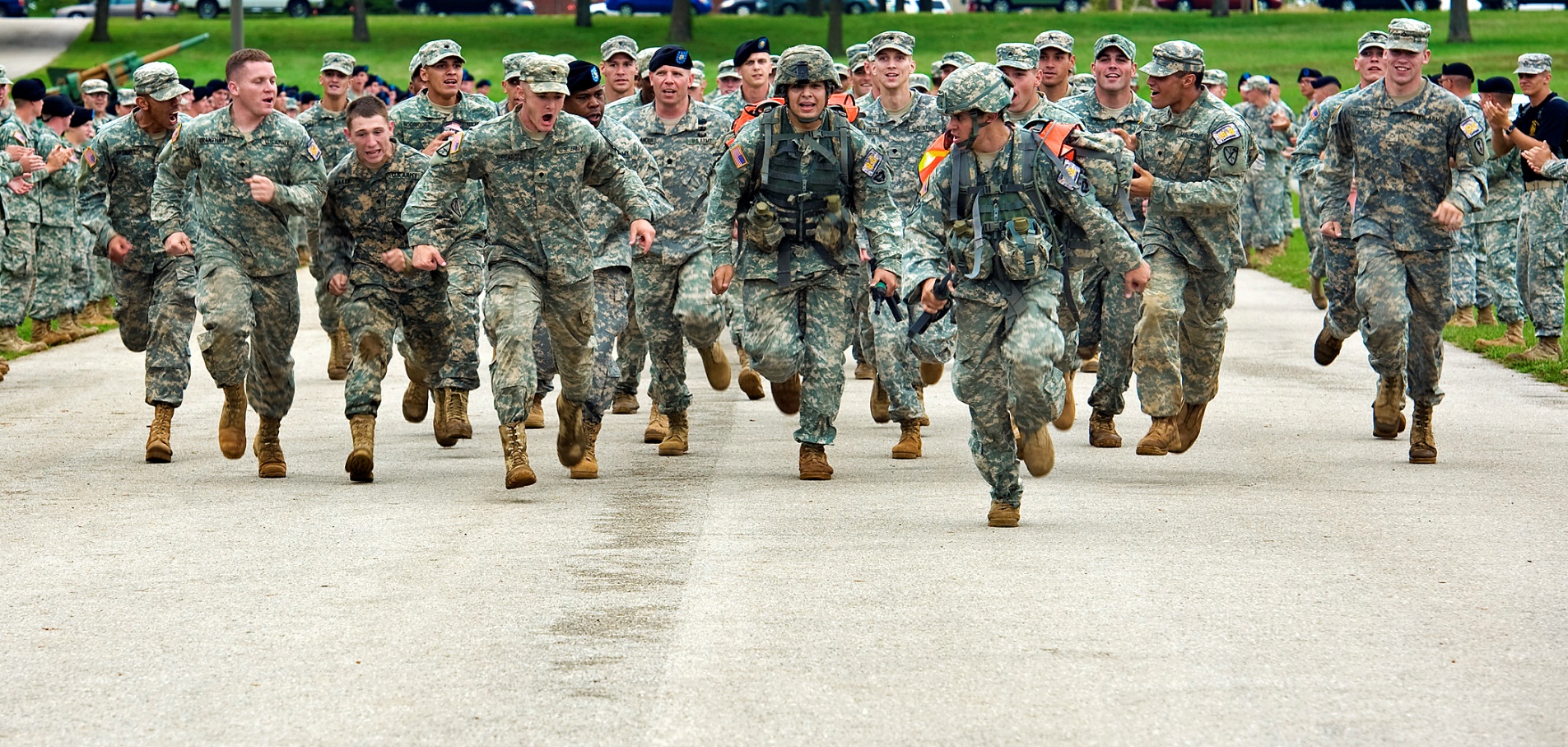 10 PUSH UPS
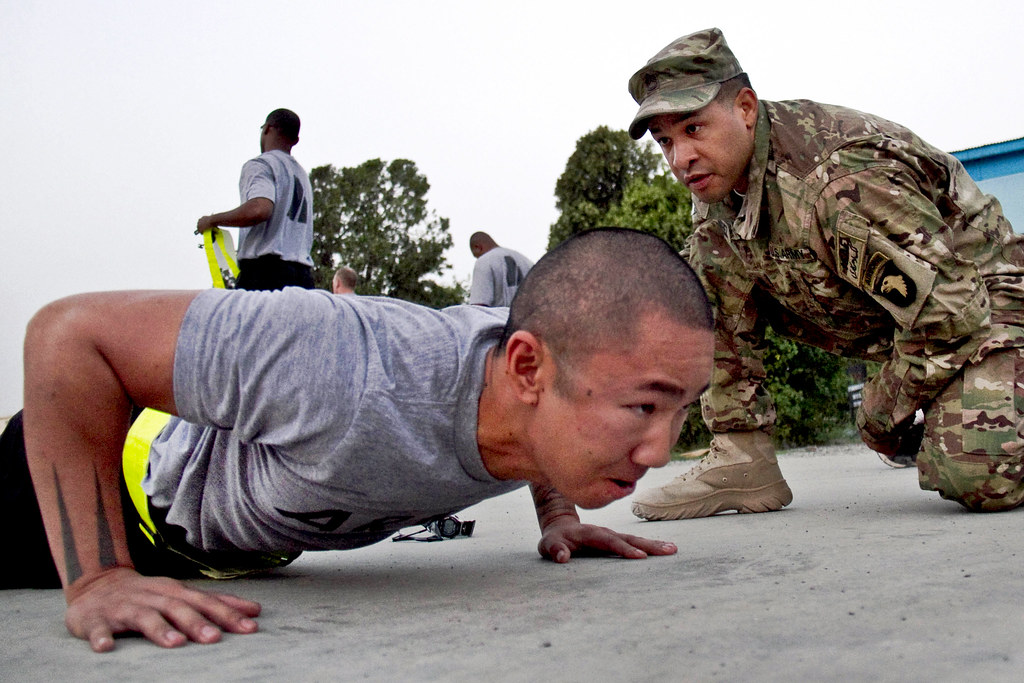 RUN!
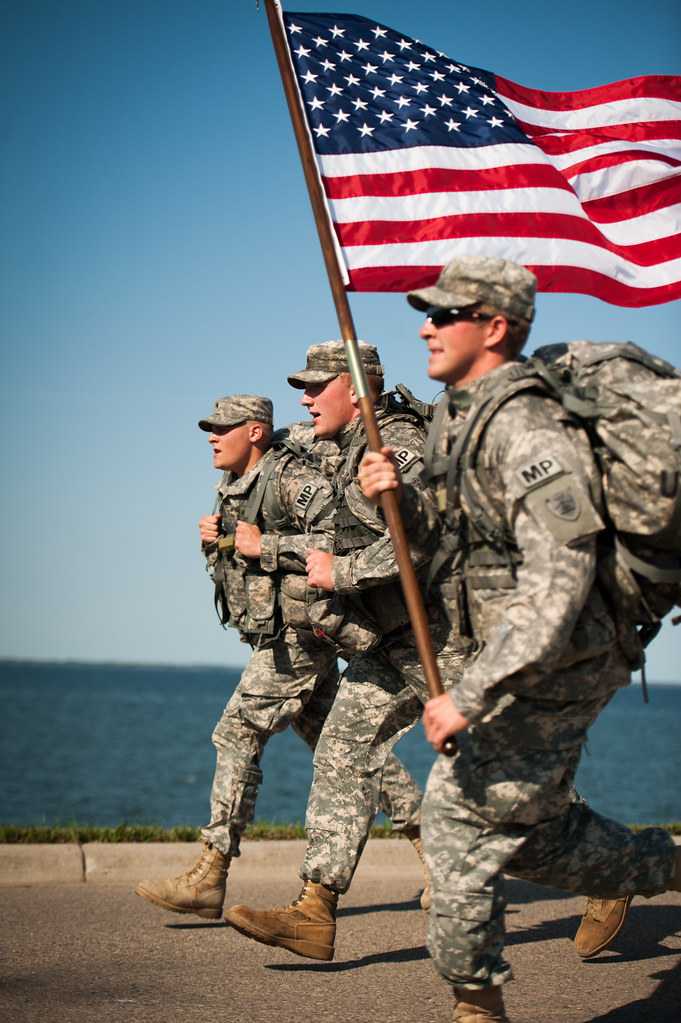 15 SIT UPS
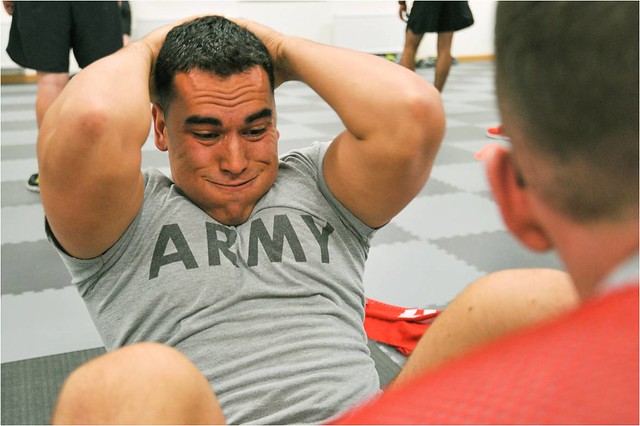 RUN!
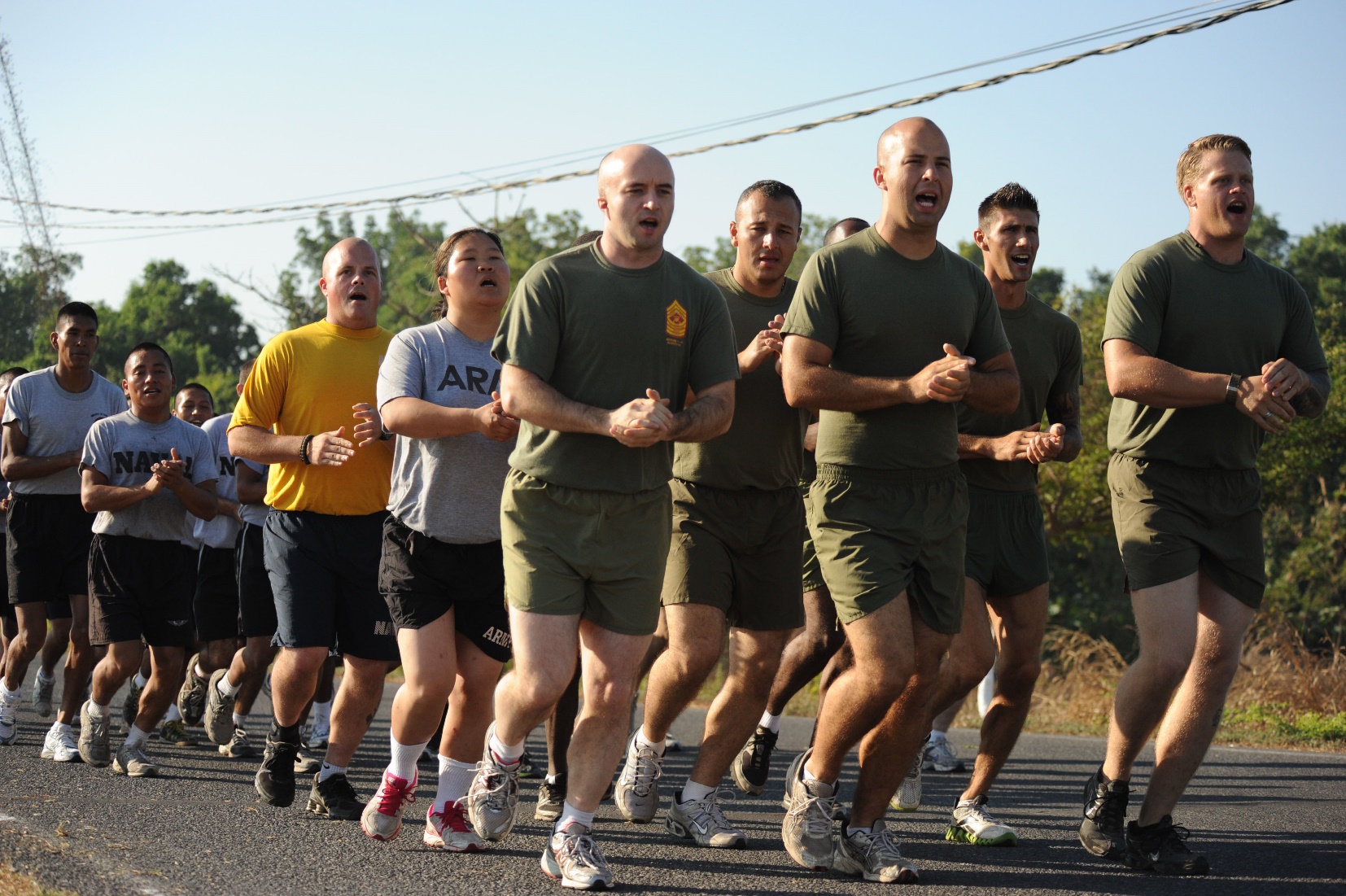 25 SQUATS
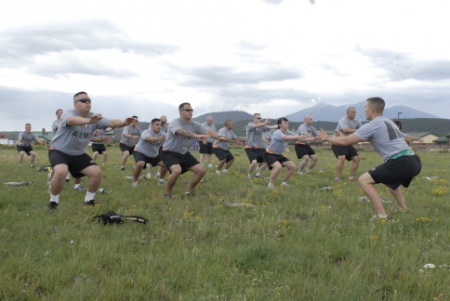 RUN!
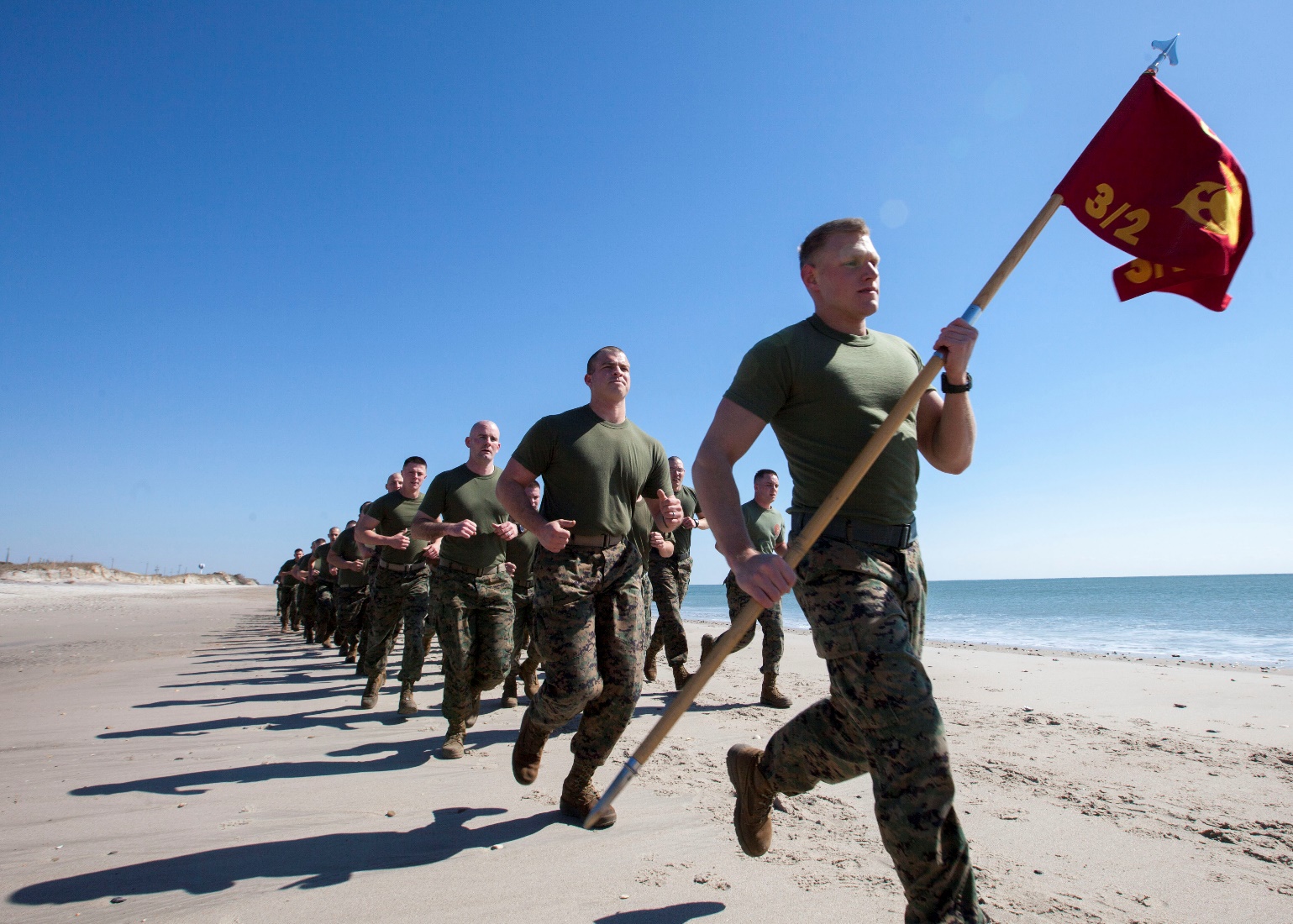 10 DIAMOND PUSH UPS
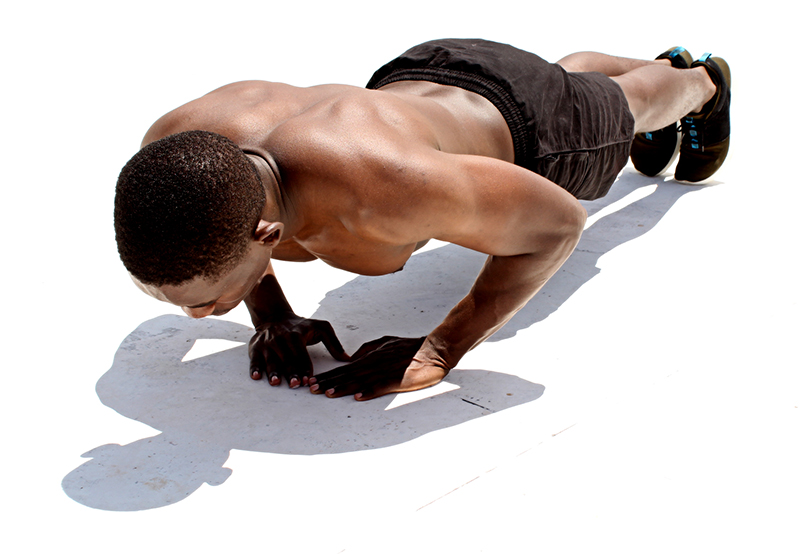 RUN!
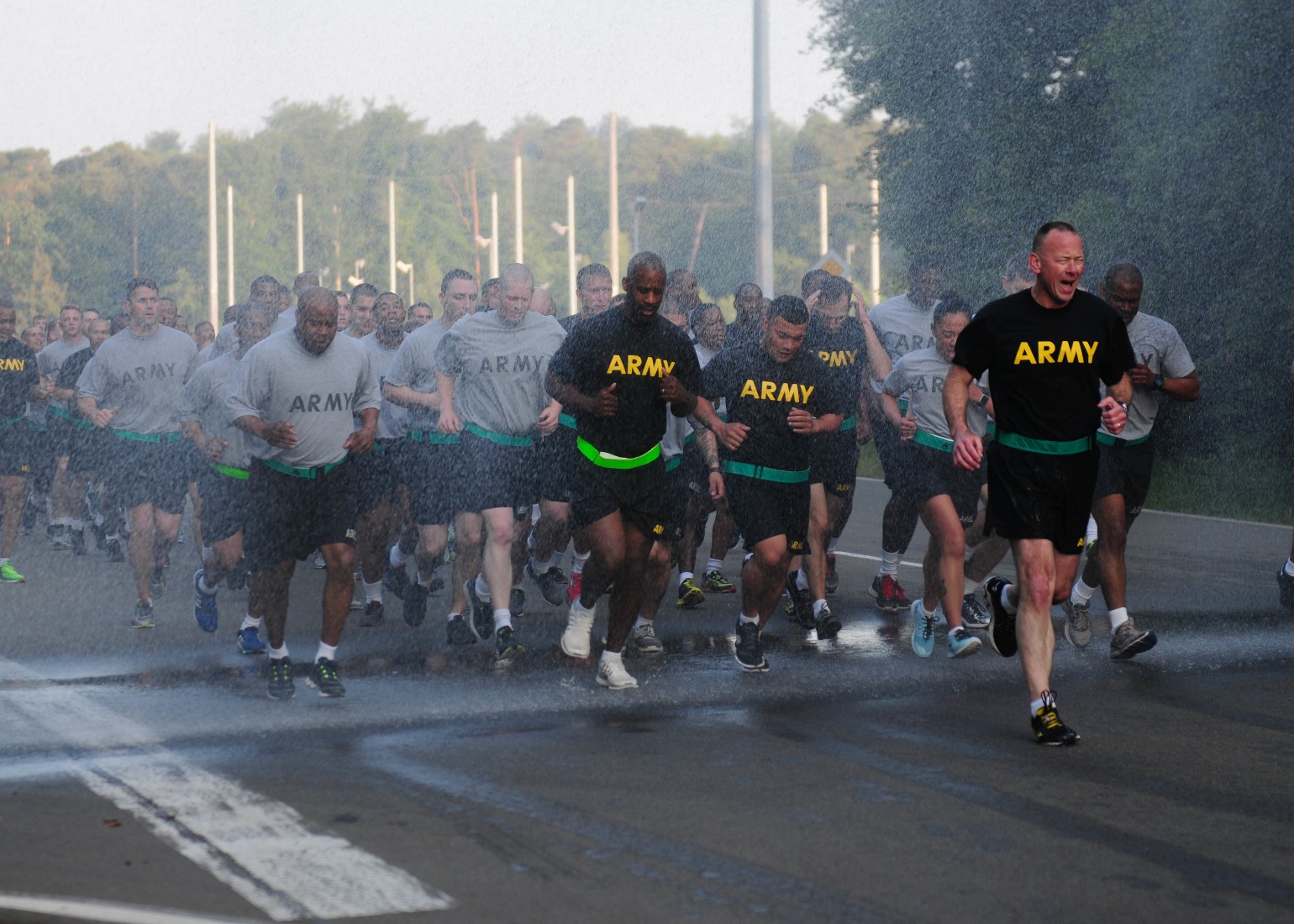 20 LUNGES
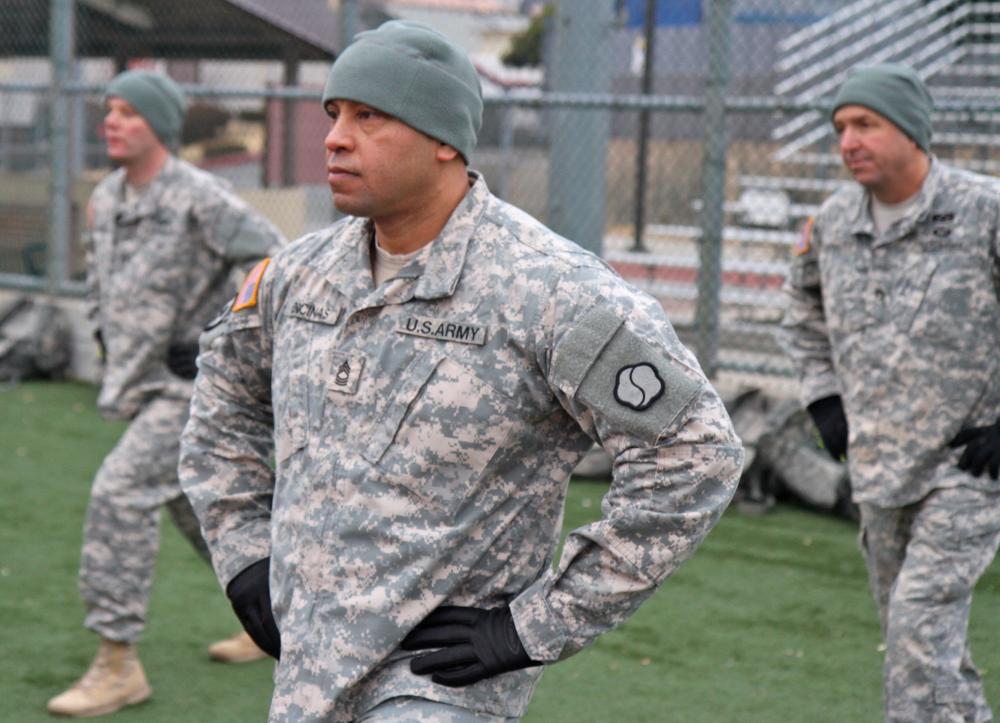 RUN!
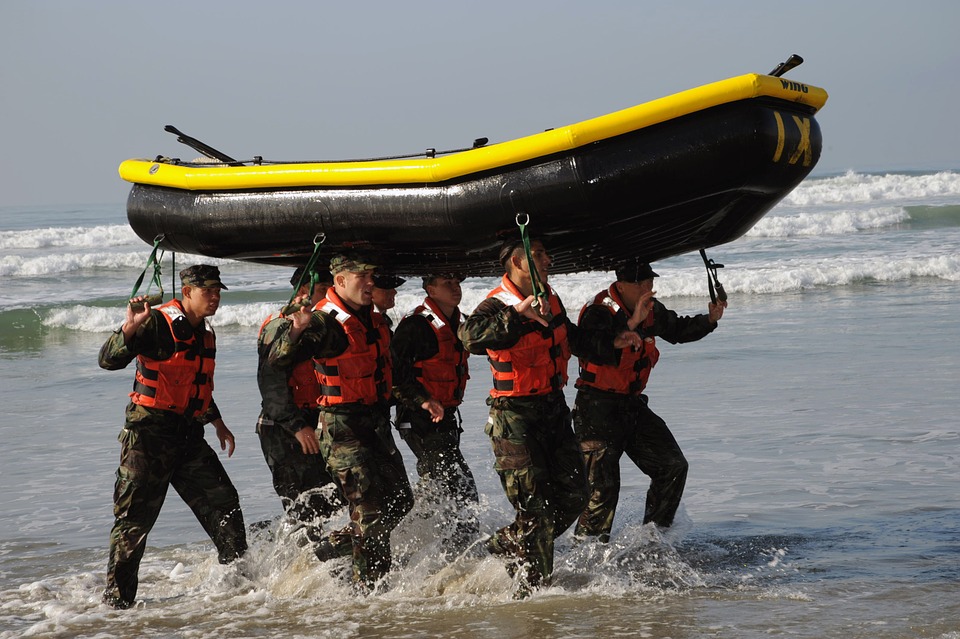 1 MINUTE PLANK
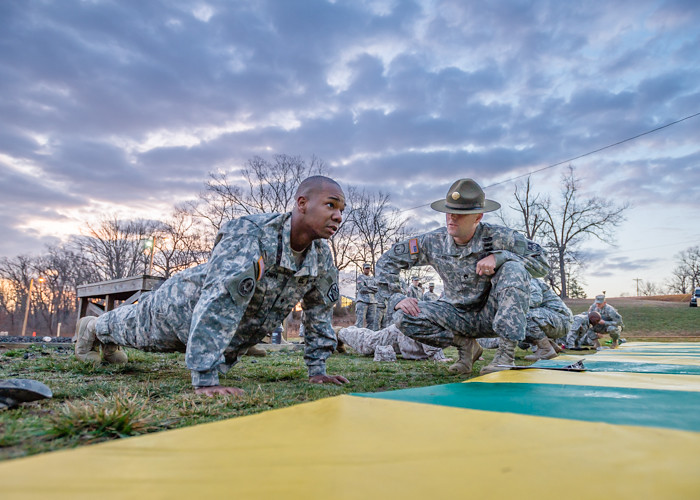 RUN!
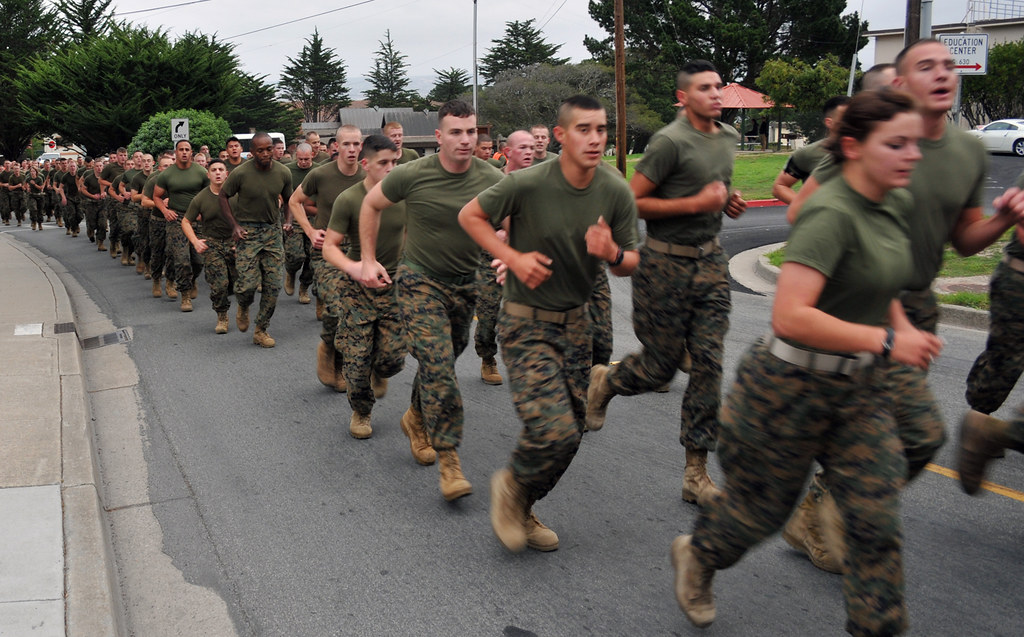 20 BICEP CURLS
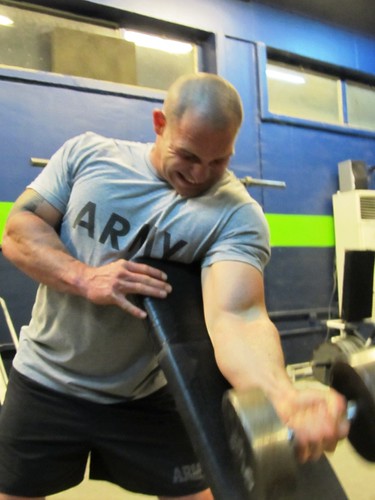 RUN!
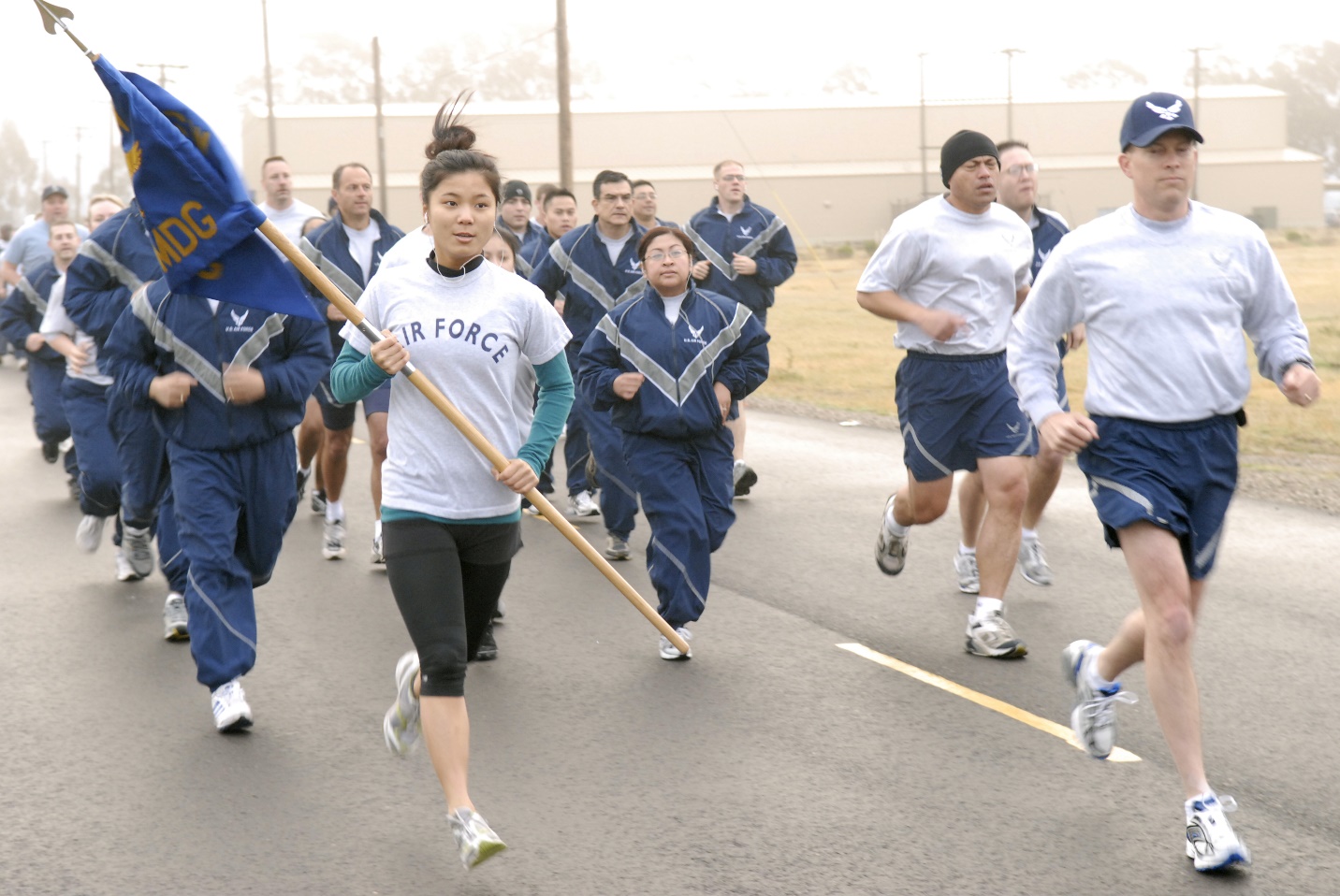 30 SECOND WALL SIT
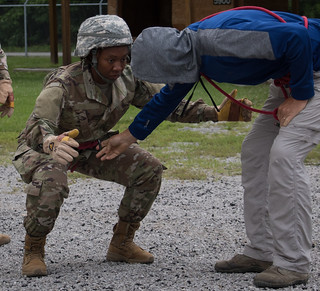 BOOT CAMP COMPLETE
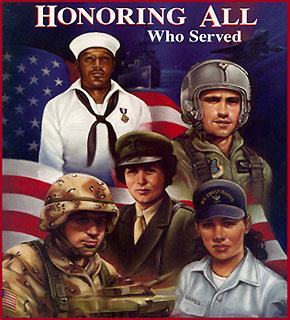